Finland - part-time jobs
Do students in our school have part-time jobs?
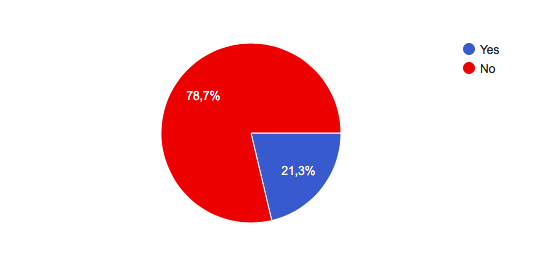 What kind of jobs do they have?
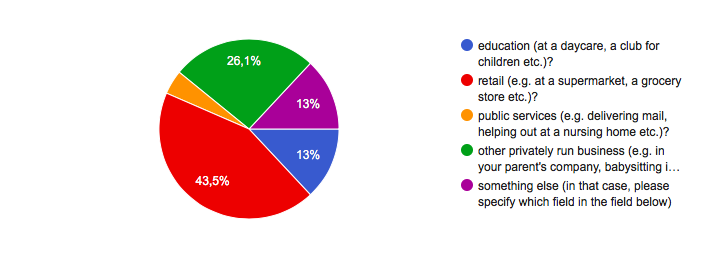 What kind of hours do they work weekly?
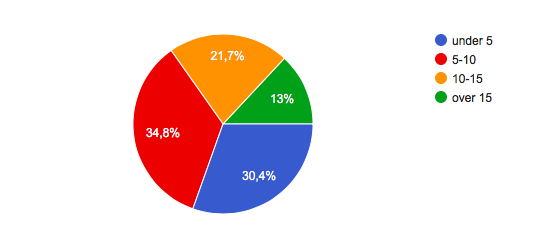 What kind of pay do they get per month?
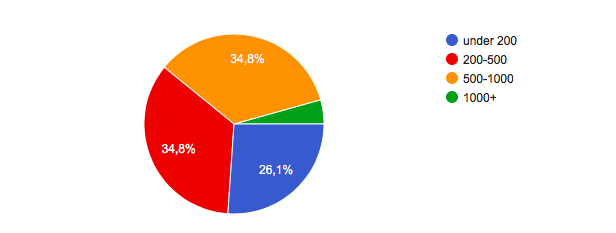 How easy is it to get a part-time job in Vammala?
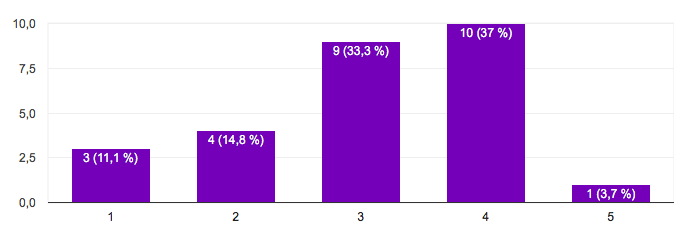 From 1 (very easy) to 5 (very difficult)